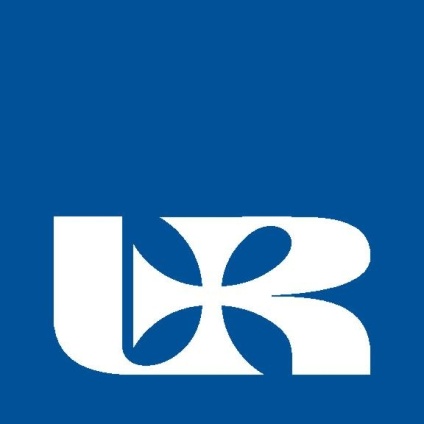 Preisdifferenzierung
Bearbeitet von:
Aldona Chamik
Studentin des 2. 
Studienjahres (2019/2020)
Fakultät für Wirtschaftswissenschaften Rzeszower Universität
Fachgebiet: Finanz-und Rechnungswesen
Inhalt:
Preisdifferenzierung
Arten von Preisdifferenzierung
Ausprägungen der Preisdifferenzierung
Marktvoraussetzungen
Zusammenfassung
Wortschatz zum Thema
Bibliographie
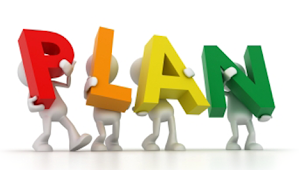 Preisdifferenzierung
Preisdifferenzierung liegt vor, wenn dasselbe Gut oder dieselbe Dienstleistung an verschiedene Kunden zu unterschiedlichen Preisen verkauft wird.
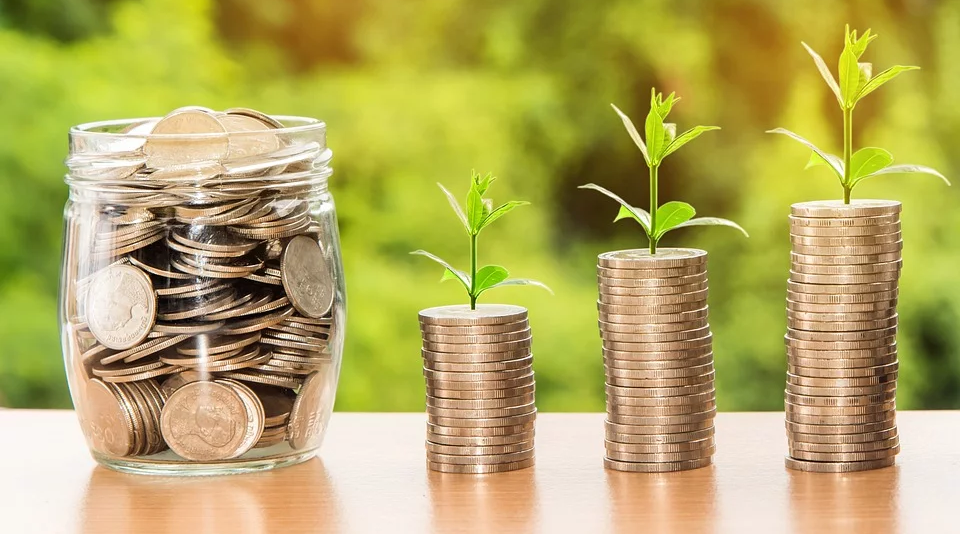 Arten von Preisdifferenzierung
Man unterscheidet zwischen verschiedenen Arten der Preisdifferenzierung. Sie sind insbesondere in der Preispolitik und Unternehmensperspektive von Bedeutung. Die verschiedenen Arten dienen der Marktsegmentierung:

Räumliche Preisdifferenzierung: Hierunter 
versteht man eine ​Differenzierung nach regional 
abgegrenzten Märkten. Z.B. nach Inland und Ausland.
Oder nach Kaufkraft zwischen ausländischen Märkten.
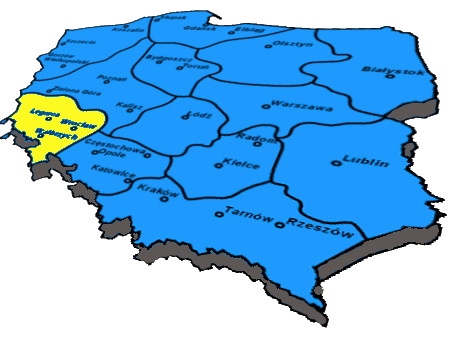 Zeitliche Preisdifferenzierung: Die Preise unterscheiden sich nach der zeitlichen Nachfrage. Z.B. unterschiedlich hohe Preise für Reisen in der Früh- oder Hauptsaison.
Personelle Preisdifferenzierung: Es werden unterschiedliche Preise für verschiedene Personengruppen angeboten. Z.B. gestaffelt nach Alter.
Sachliche Preisdifferenzierung: Je nach Verwendungszeck der Güter werden unterschiedliche Preise gesetzt. Ein Beispiel wären hier unterschiedliche Stromtarife für den Industrie- oder Haushaltsverbrauch.
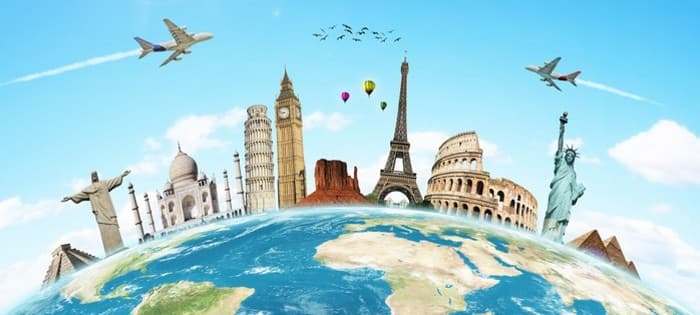 Quantitative Preisdifferenzierung: Diese Art bezeichnet man auch als zielgruppenorientierte Preisdifferenzierung. Preise werden je nach marketingpolitischer Einschätzung gesetzt oder nach den Absatzfunktionen der Zielgruppe (z.B. A-, B-, oder C-Kunden).
Qualitative Preisdifferenzierung: Hierbei handelt es sich um unterschiedliche Preise für Gut aufgrund vermeintlicher Unterschiede: z.B. unterschiedliche Preise für Buchausgaben und Taschenbuchausgaben.
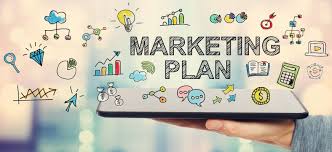 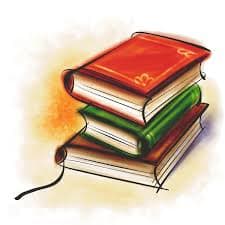 Ausprägungen der Preisdifferenzierung
Man kann zwischen den drei folgenden Ausprägungen unterscheiden:
Preisdifferenzierung 1. Grades: Personalisierte Preise
Preisdifferenzierung 2. Grades: Selbstselektion
Preisdifferenzierung 3. Grades: Segmentierung
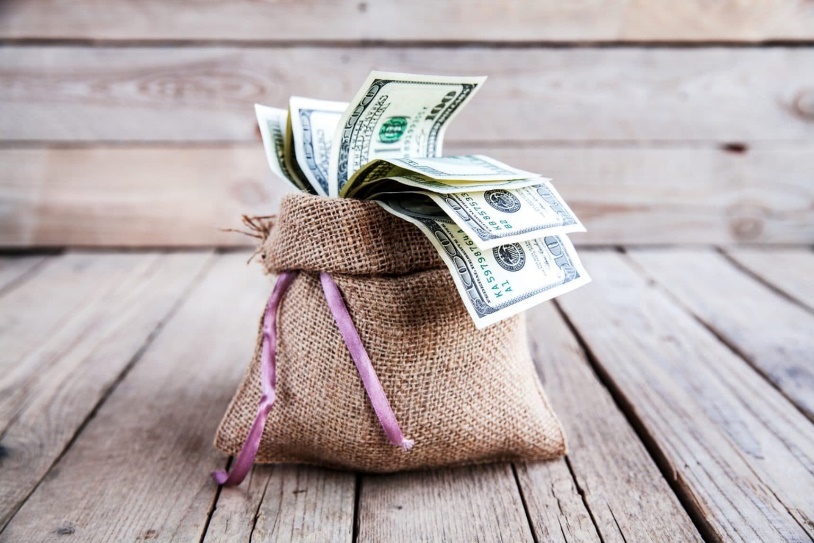 Marktvoraussetzungen
Kundensegmentierung: Segmente müssen voneinander eindeutig abgegrenzt werden können.
Nichtübertragbarkeit der Produkte: Keine Arbitragemöglichkeit
Nur begrenzte Kommunikation zwischen Segmenten: Hierdurch Verringerung der Preistransparenz
​Sie muss als fair wahrgenommen werden: Dies ist vor allem für die Preisdifferenzierung 1. Grades Voraussetzung.
Verhältnismäßigkeit der Kosten: ​Für die Umsetzung entstehen Kosten. Z.B. für die Marktforschung. Die entstehenden Kosten dürfen nicht die Vorteile​ übersteigen.
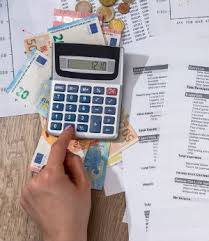 Zusammenfassung
Preisdifferenzierung bedeutet, dass dasselbe Gut an verschiedene Kunden zu unterschiedlichen Preisen verkauft wird.
Marktvoraussetzung für Preisdifferenzierung sind ein Angebotsmonopol oder monopolistische Konkurrenz.
Vielfältige Arten von Preisdifferenzierung (Marktsegmentierung) und Ausprägungen (Tiefe).
Preisdifferenzierung wird ausführlich im Marketing aus Unternehmenssicht behandelt.
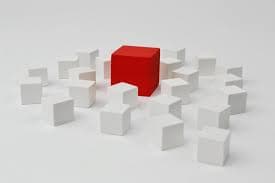 Wortschatz zum Thema
die Preisdifferenzierung – zróżnicowanie cen
die Dienstleistung- usługa
(die, Pl.) Arten von Preisdifferenzierung- rodzaje różnicowania cen
die Preispolitik- polityka cenowa
die Unternehmensperspektive- perspektywa firmy
die Marktsegmentierung- segmentacja rynku
räumliche Preisdifferenzierung- przestrzenne zróżnicowanie cen
regionale Märkte - rynki regionalne, 
der Markt-rynek
zeitliche Preisdifferenzierung- różnicowanie cen w czasie
personelle Preisdifferenzierung- osobowe, personalne różnicowanie cen
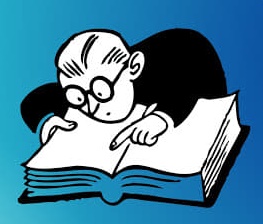 quantitative Preisdifferenzierung- ilościowe zróżnicowanie cen
die  Zielgruppe- grupa docelowa
qualitative Preisdifferenzierung- jakościowe różnicowanie cen
Unterschiede- różnice
sachliche Preisdifferenzierung- obiektywne różnicowanie cen
der Stromtarif- taryfa energii elektrycznej
die Industrie- przemysł
Ausprägungen der Preisdifferenzierung- charakterystyka zróżnicowania cen/ oznaka, przejaw
personalisierte Preise- ceny  spersonalizowane 
die Selbstselektion- samoselekcja
die Segmentierung- segmentacja
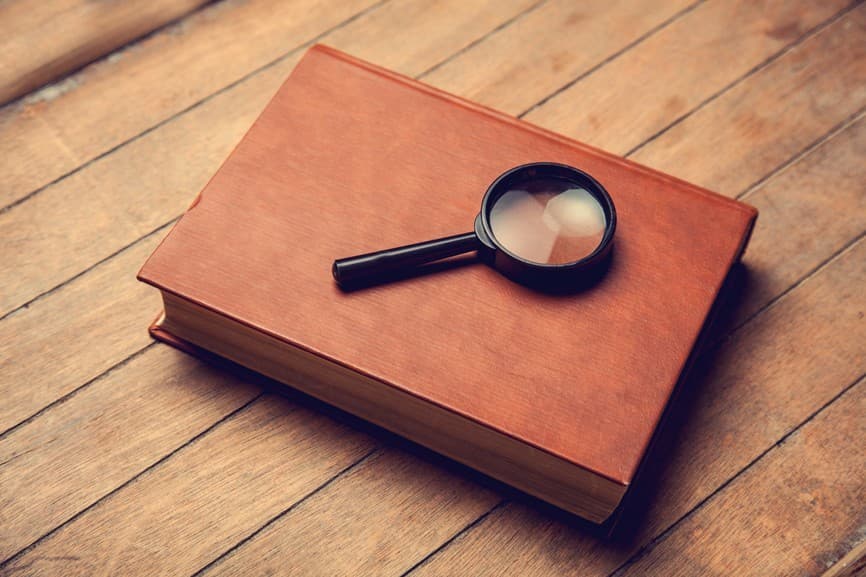 Marktvoraussetzungen- wymagania rynkowe
die Kundensegmentierung- segmentacja klientów
die Arbitrage- arbitraż
die Preistransparenz- przejrzystość cen
die Verhältnismäßigkeit der Kosten- proporcjonalność kosztów
die Marktforschung- badania rynku
der Vorteil​- zysk
die Zusammenfassung- podsumowanie
die Marktvoraussetzung- wymagania rynku
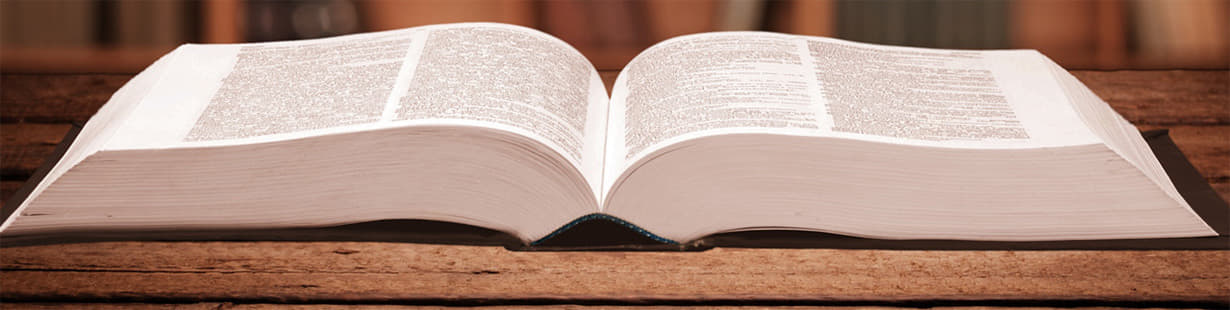 Bibliographie
https://thinkaboutgeny.com/preisdifferenzierung?fbclid=IwAR3eT5LKmizH_7dC1V4DIyQqmkTG1u1TfMw_-vZY4Ibjx6VPlfbBrEfwh6w#tab-con-9
     (vom 31.03.2020), Autorin des Inhalts: Nadine Behncke
Obrazki – grafika Google
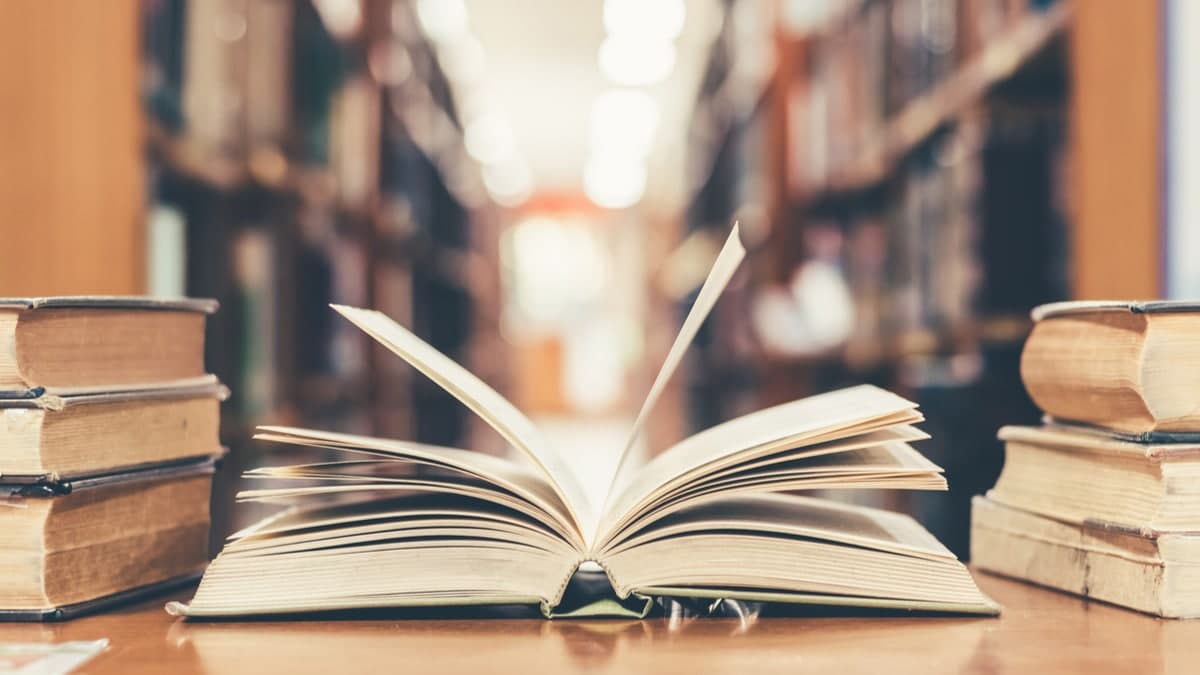 Vielen Dank für ihre Aufmerksamkeit